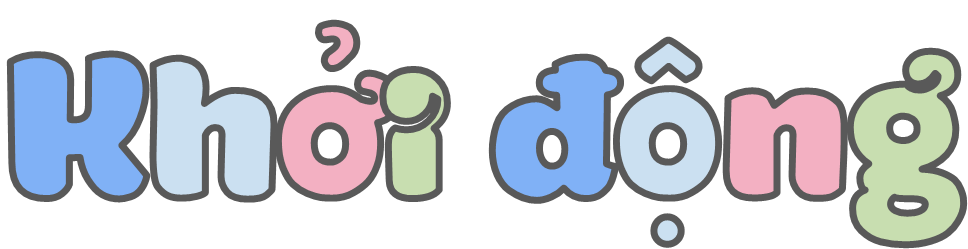 Thực hành xem đồng hồ (Tiếp theo)
Tiết 1
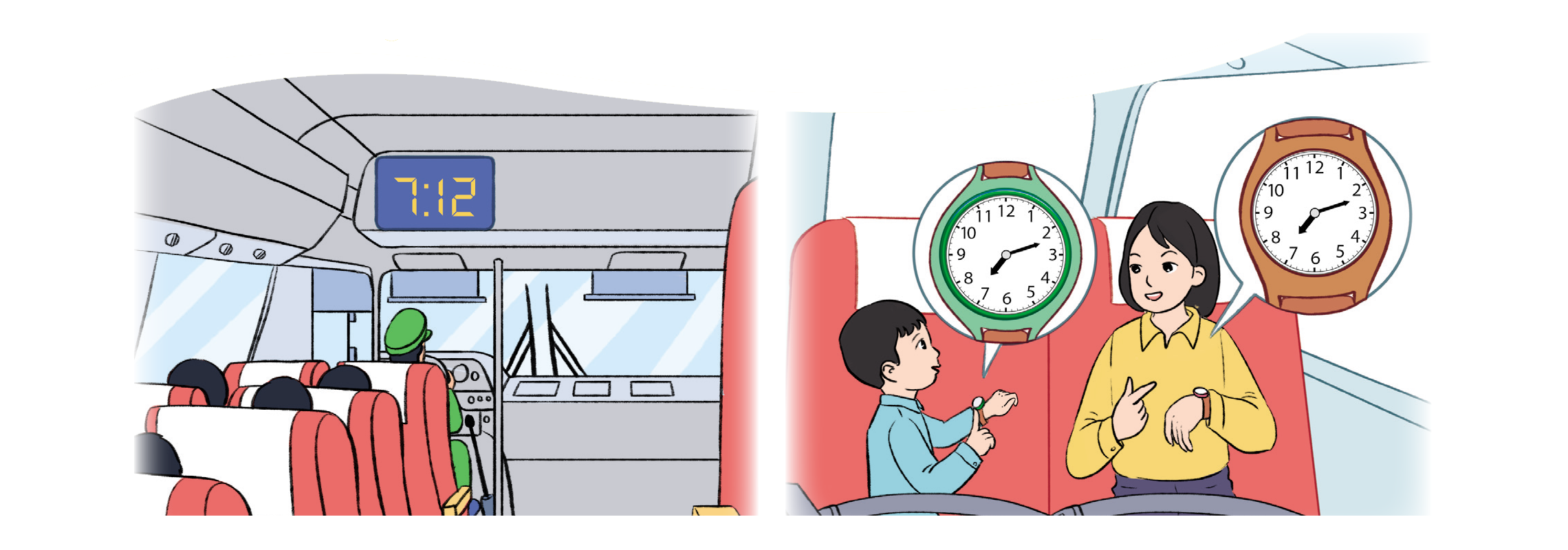 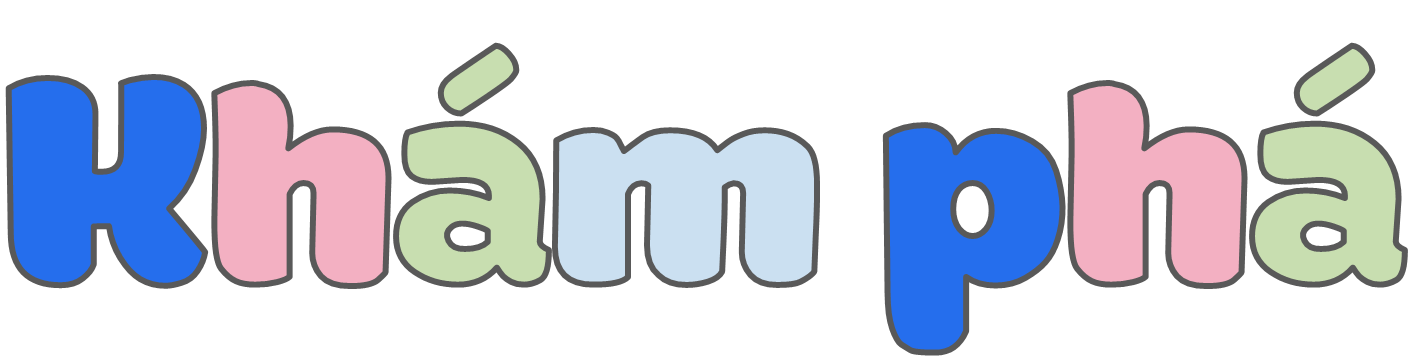 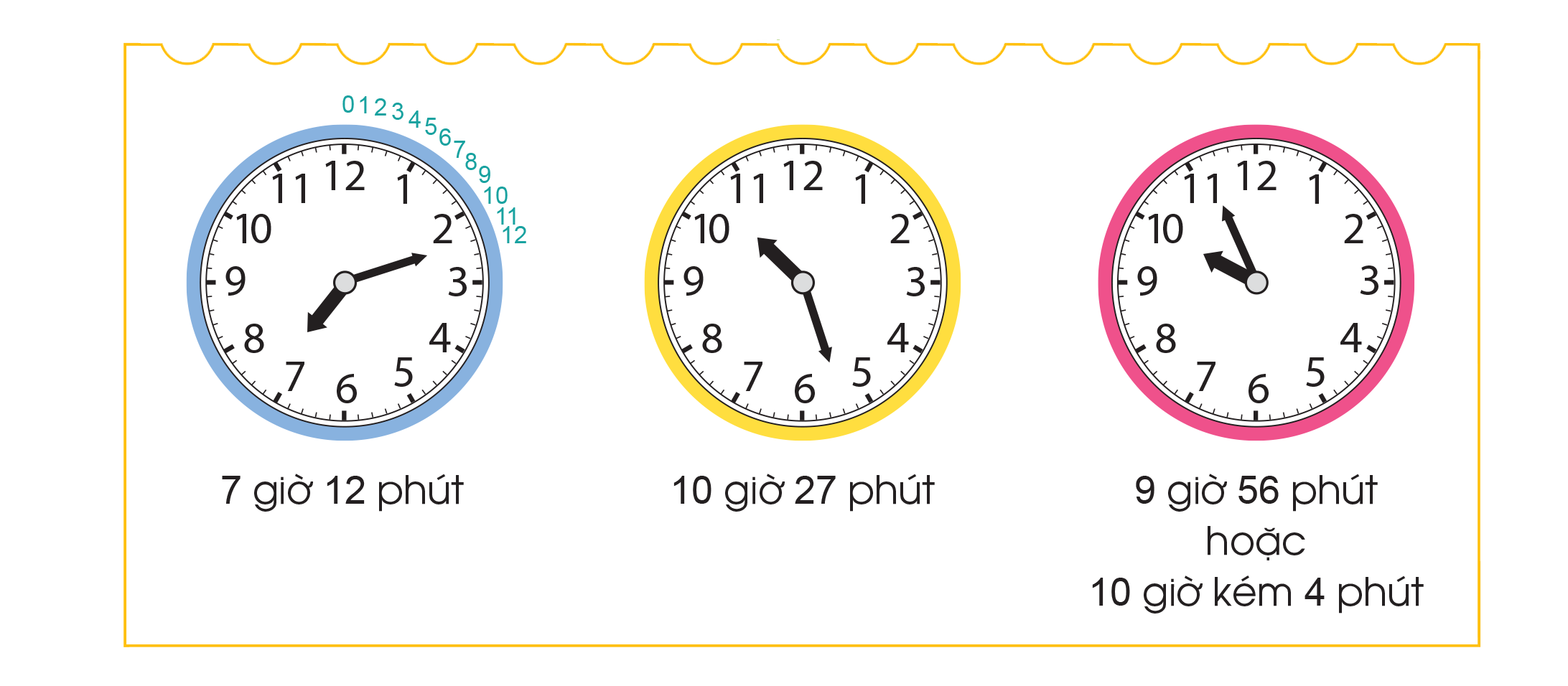 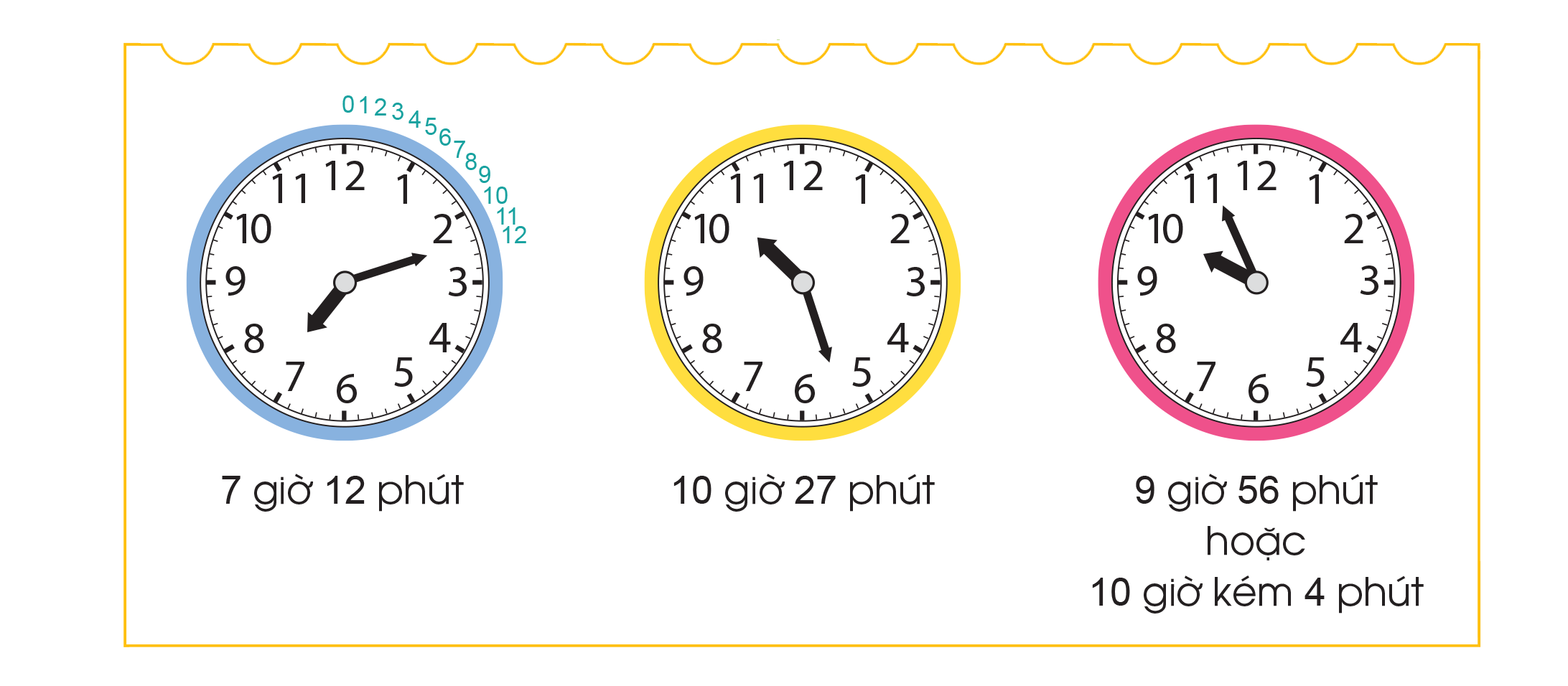 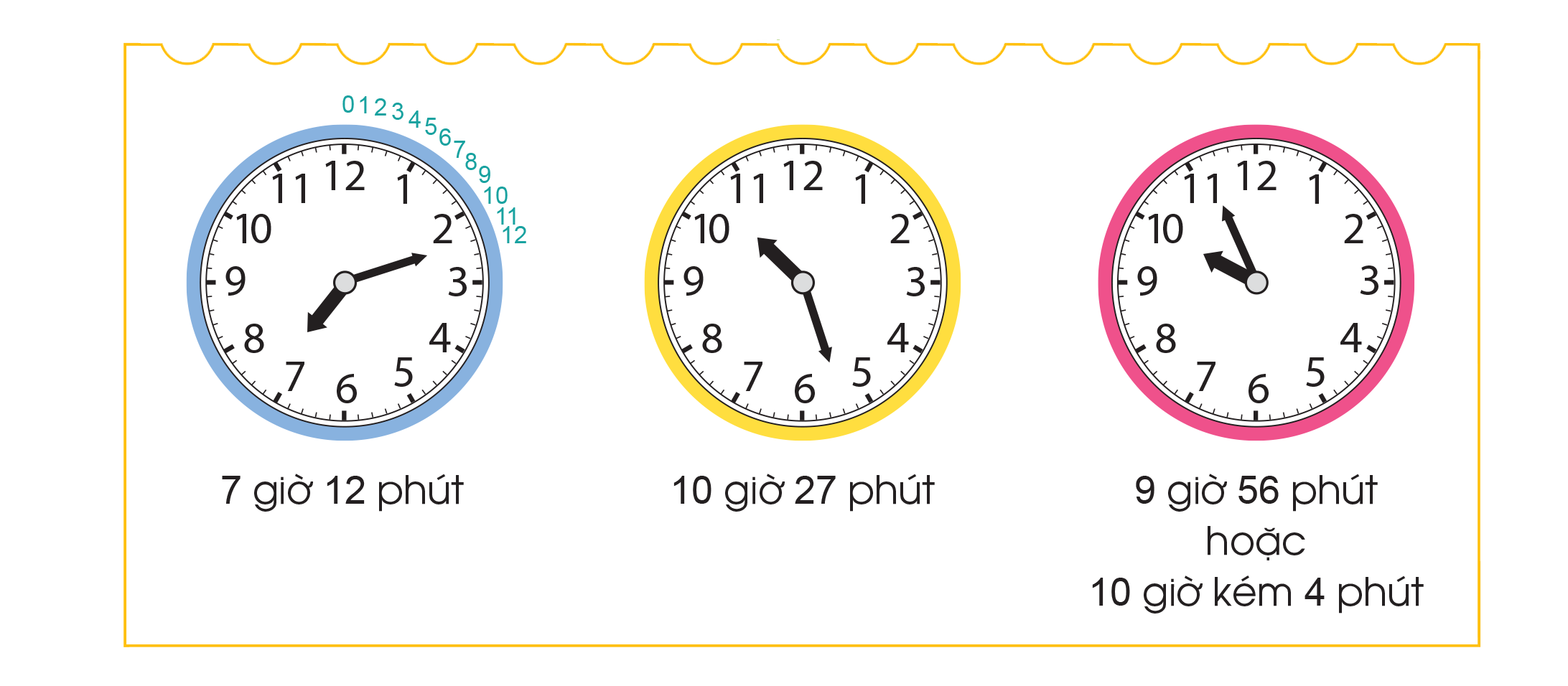 9 giờ 56 phút
Hoặc
10 giờ kém 4 phút
10 giờ 27 phút
7 giờ 12 phút
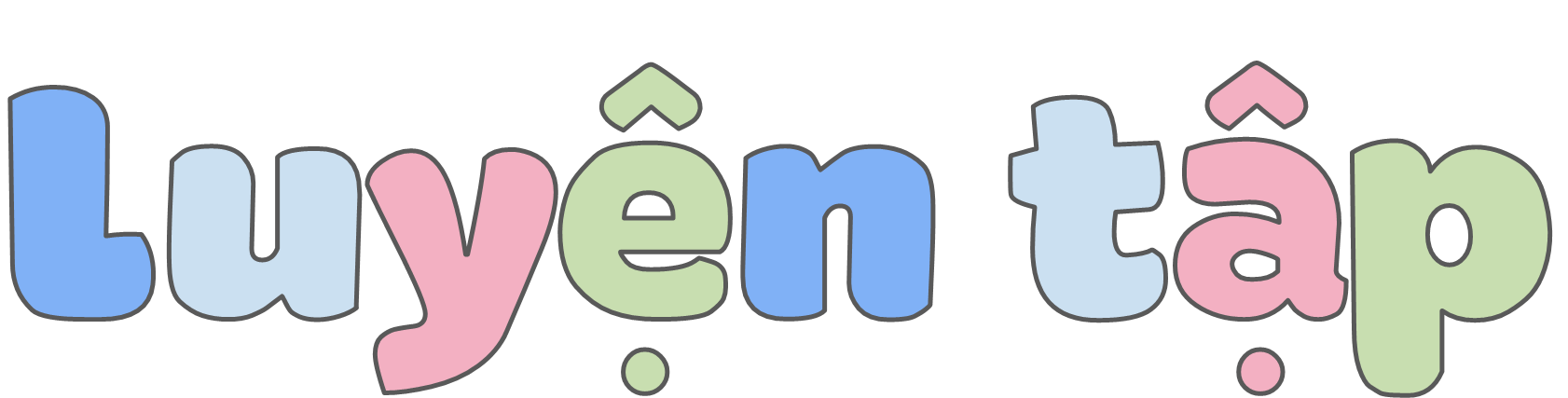 Thảo luận nhóm bàn
Mỗi đồng hồ sau chỉ mấy giờ?
1
3
1
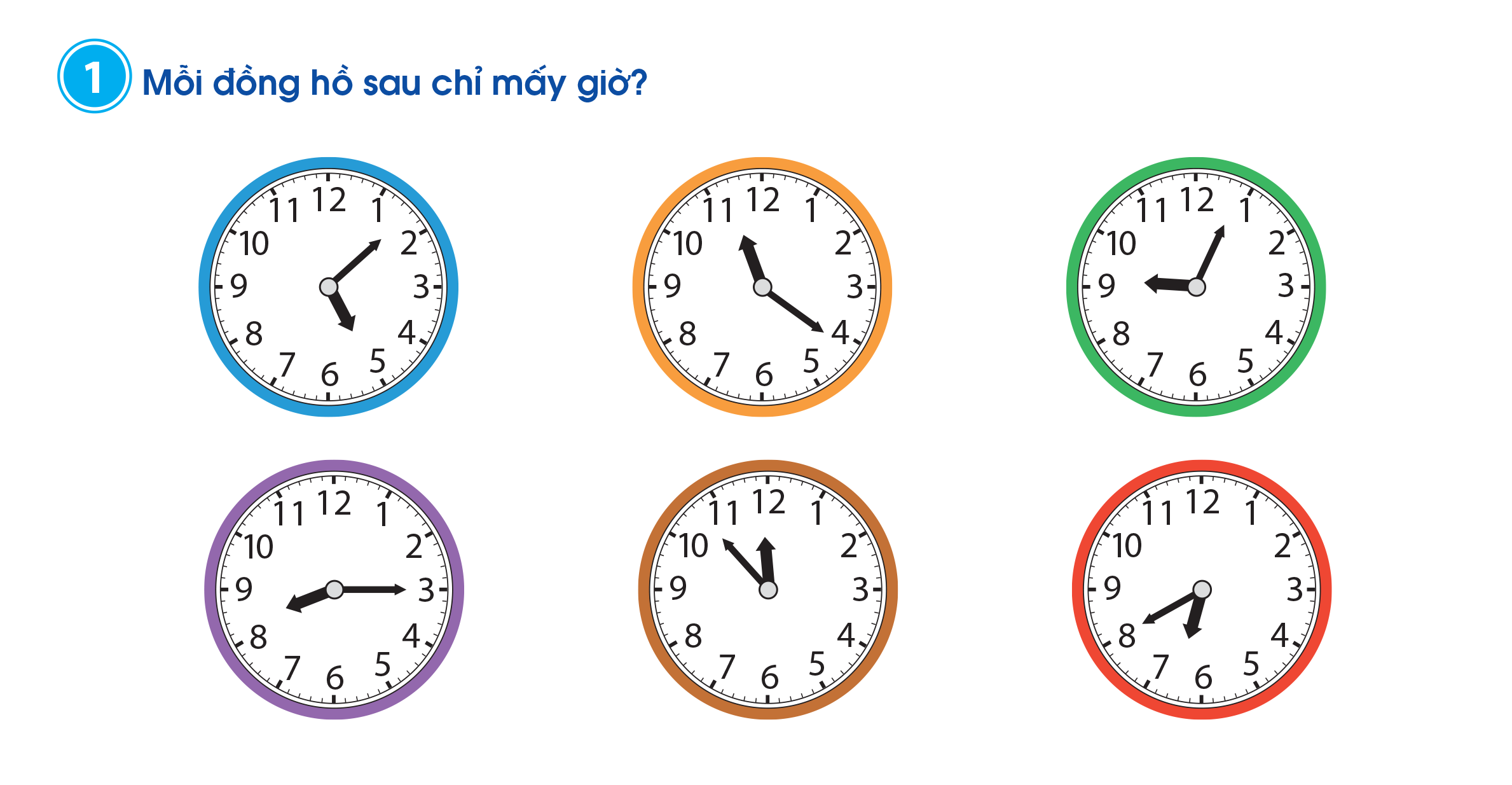 2
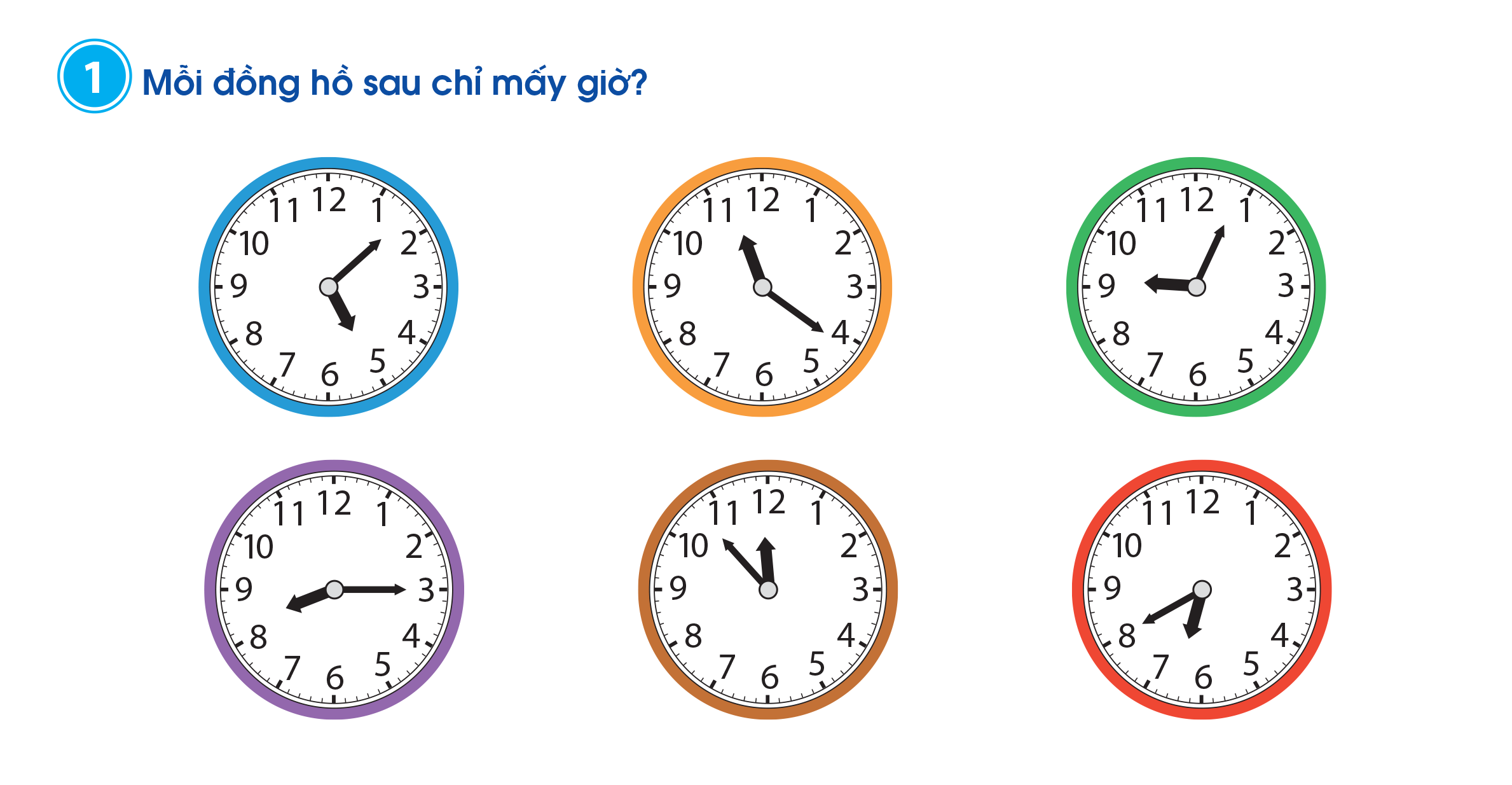 4
5
6
1
Mỗi đồng hồ sau chỉ mấy giờ?
3
1
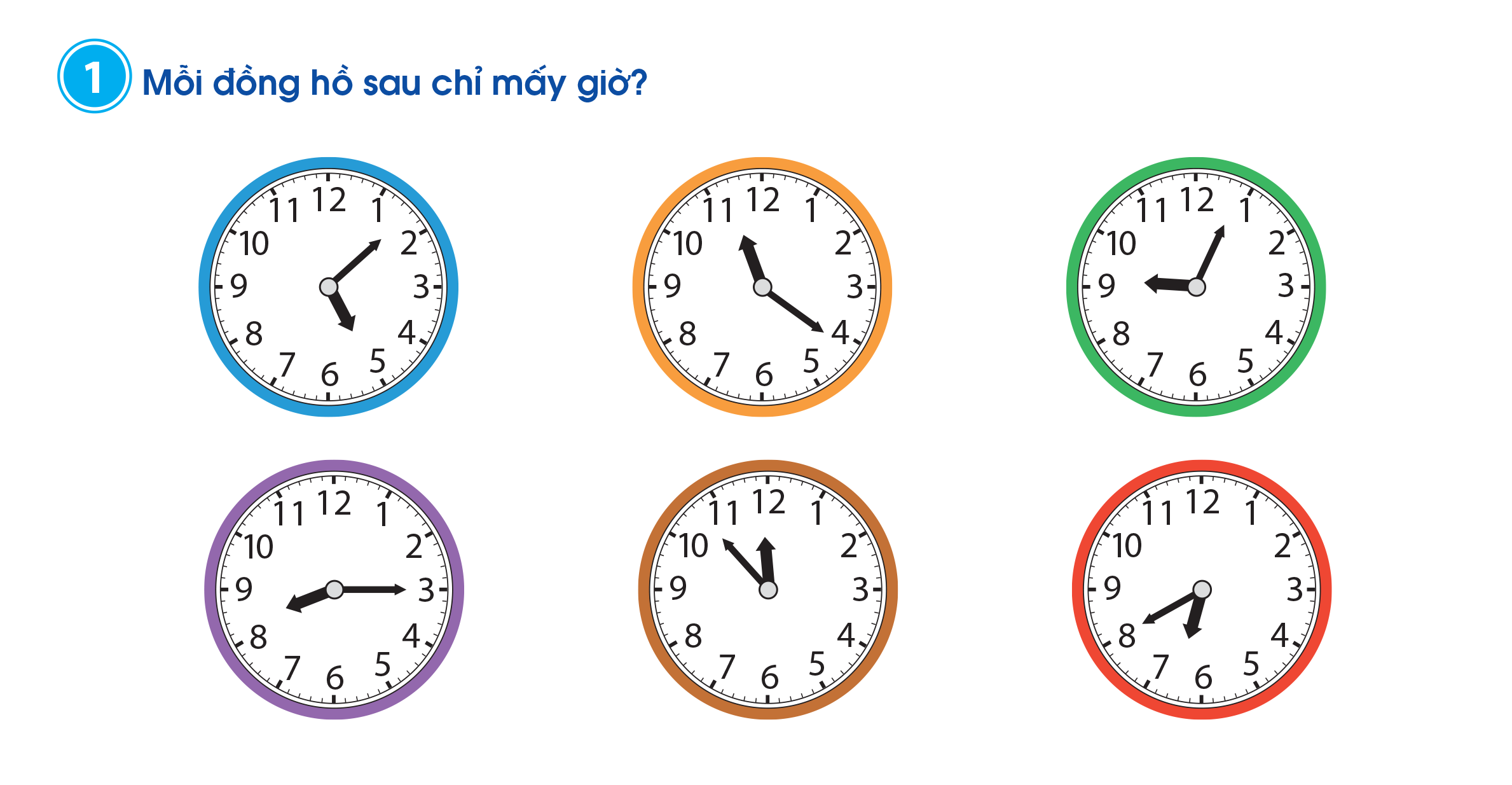 2
5 giờ 7 phút
11 giờ 21 phút
9 giờ 4 phút
1
Mỗi đồng hồ sau chỉ mấy giờ?
6
4
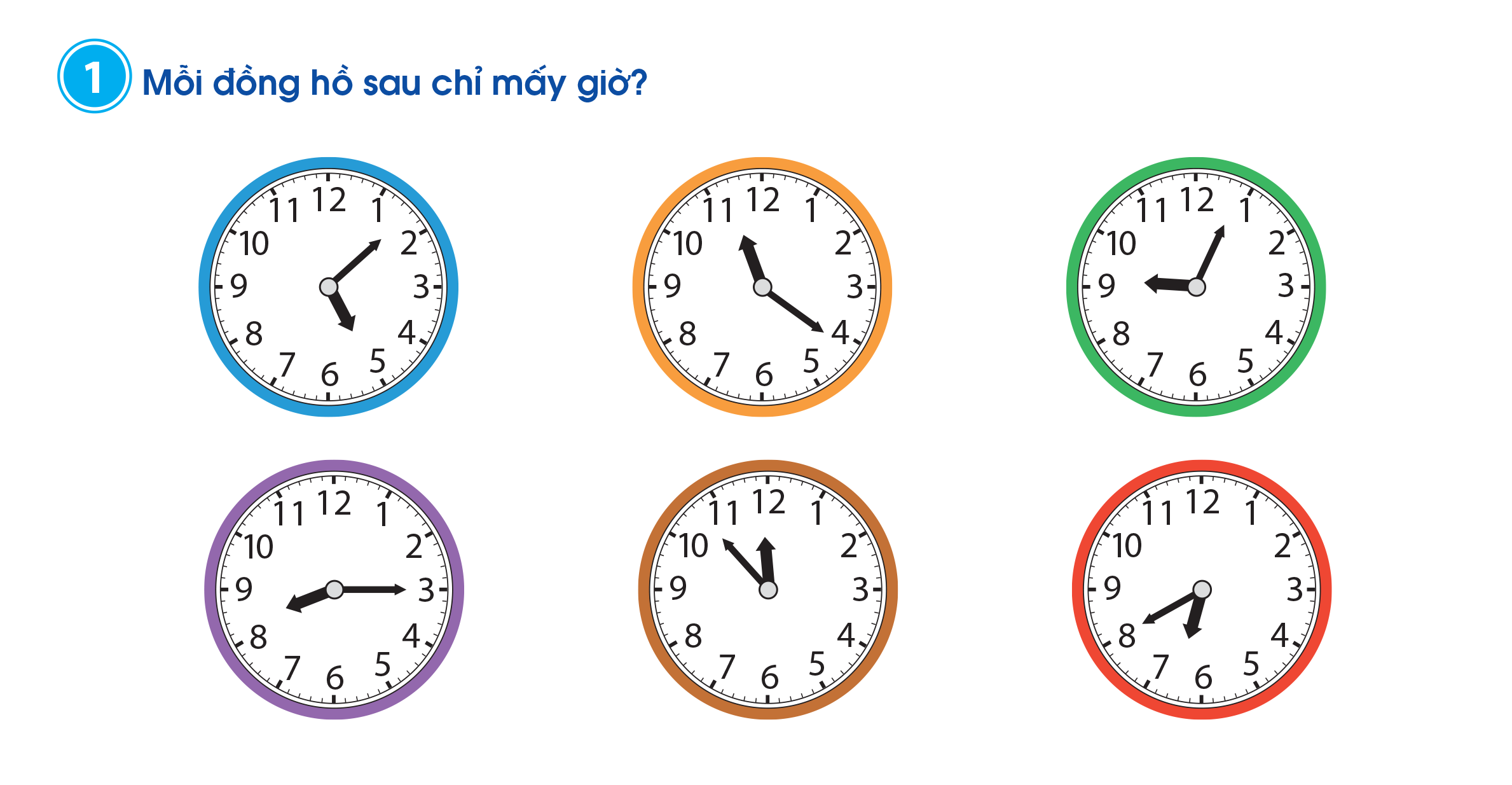 5
8 giờ 15 phút
11 giờ 53 phút
hoặc
12 giờ kém 7 phút
6 giờ 40 phút
hoặc
7 giờ kém 20 phút
2
Mỗi đồng hồ sau chỉ thời gian ứng với cách đọc nào?
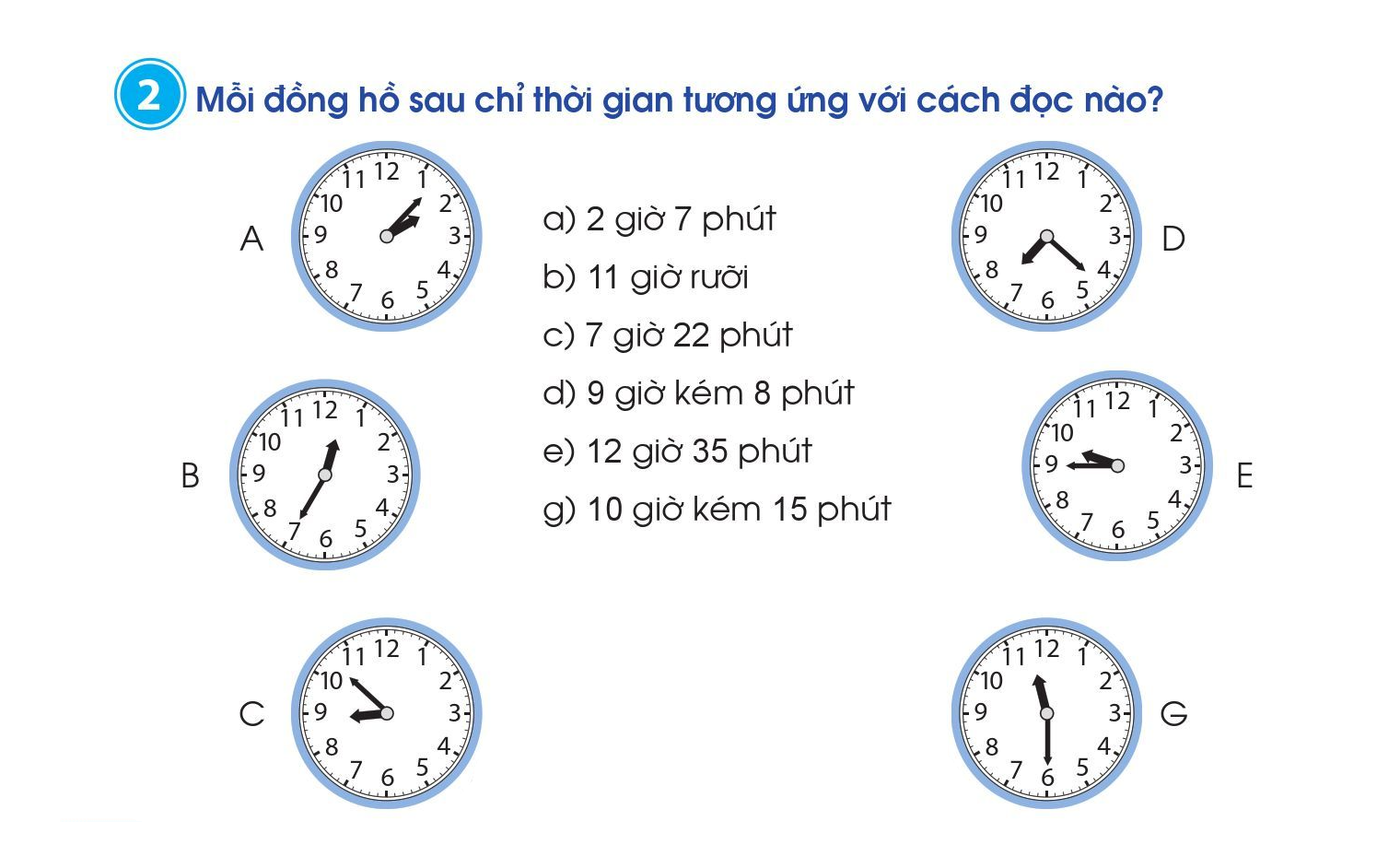 3
Hai đồng hồ nào dưới đây chỉ cùng thời gian vào buổi chiều hoặc buổi tối?
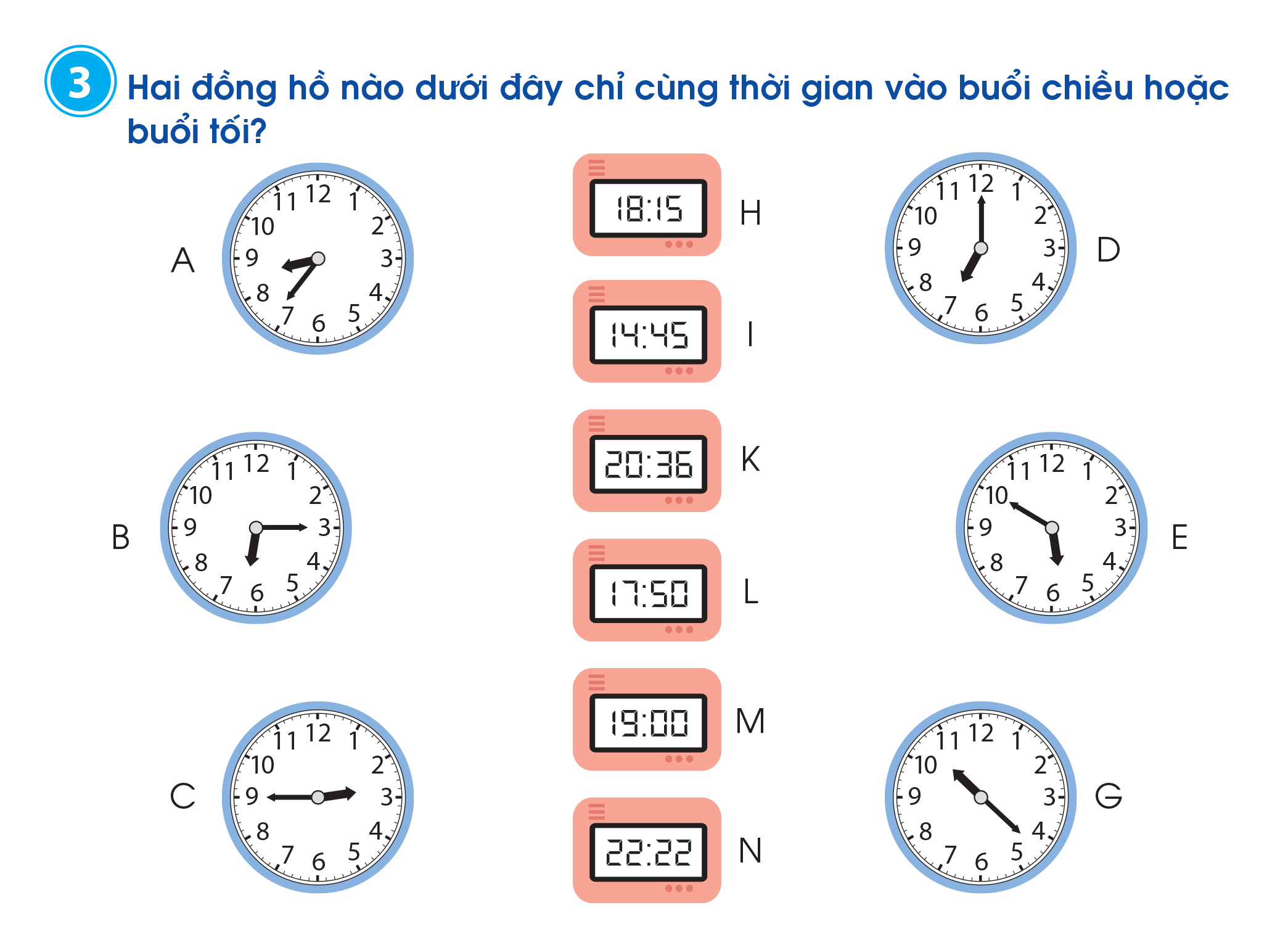 VẬN DỤNG THỰC TẾ